Tom Jennings, Ph.D.Vice President for University Advancement and President, FSU Foundation
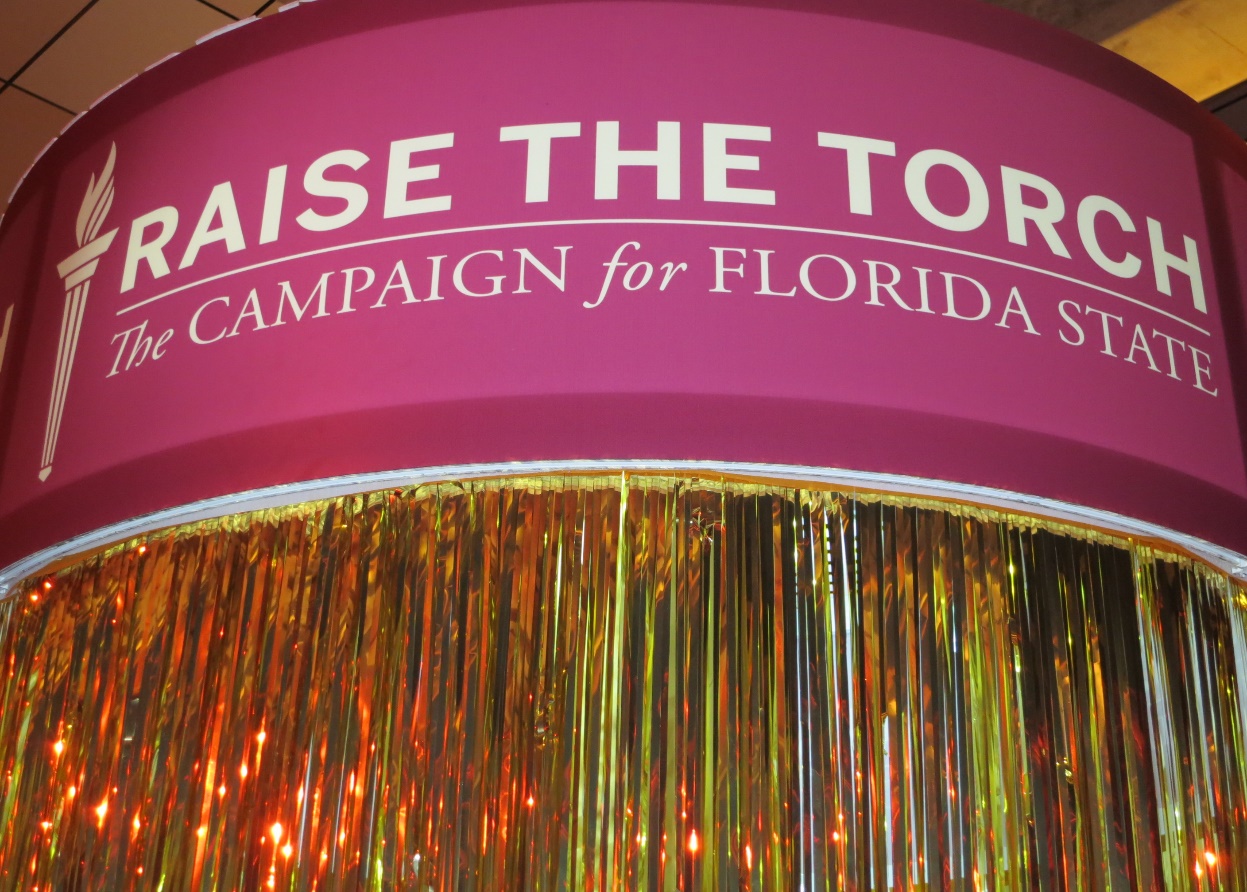 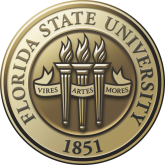 FLORIDA STATE UNIVERSITY
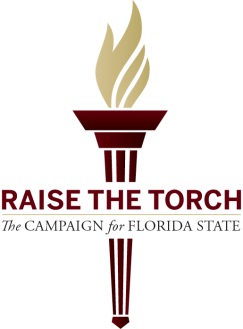 The Finish Line is in Sight
FY2017-18 Campaign priorities:
CARE  Program
Faculty Endowment Support	
College/Unit Initiatives
June 30, 2018 - Campaign Ends
Sept 21. 2018 - Campaign Celebration
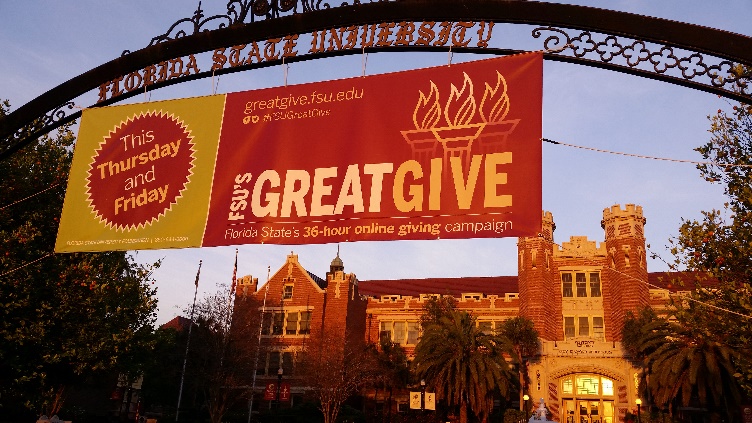 [Speaker Notes: Office of University Advancement: 
FSU Foundation, which focuses on fundraising for the University’s academic programs;
Seminole Boosters, which supports athletics and student athletes; 
The FSU Alumni Association, which focuses its efforts on “friend-raising”; 
John and Mable Ringling Museum of Art Foundation in Sarasota; and
The FSU Real Estate Foundation, charged with accepting gifts of property.  

What is a DSO and how is it established? 
To create a DSO, the University President recommends to the Board of Trustees that an organization that meets the requirements of Florida Statute 1004.28 be designated a Florida State University Direct Support Organization. 
The DSO’s sole purpose is to support the mission of the University by providing resources. 

The goal of the Office of University Advancement is to provide oversight for the DSOs and, by working together, develop a University-wide strategy for all advancement efforts.

The Foundation Board is a good example of how each of our DSOs work collaboratively, as we have representatives from each of our DSOs. 

Five of the University’s 13 DSOs report to University Advancement.]
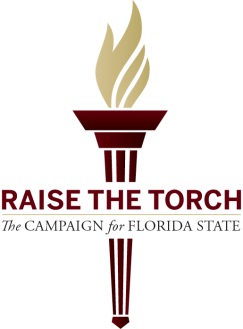 2017 Fundraising Performance
$128 million in gifts and pledges:

FSU Foundation 			$65.9 million
Seminole Boosters		$50.7 million
Research Foundation		$7.2 million
Ringling Foundation		$2.4 million
Real Estate Foundation	$1.3 million
Alumni Association		$.7 million
[Speaker Notes: Through June 18th remember]
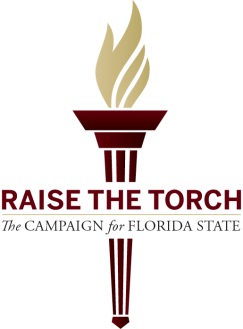 Campaign Annual Totals
FY11		$94M
	FY12		$91M
	FY13		$99M
	FY14		$108M
	FY15		$115M
	FY16		$225M
	FY17		$128M
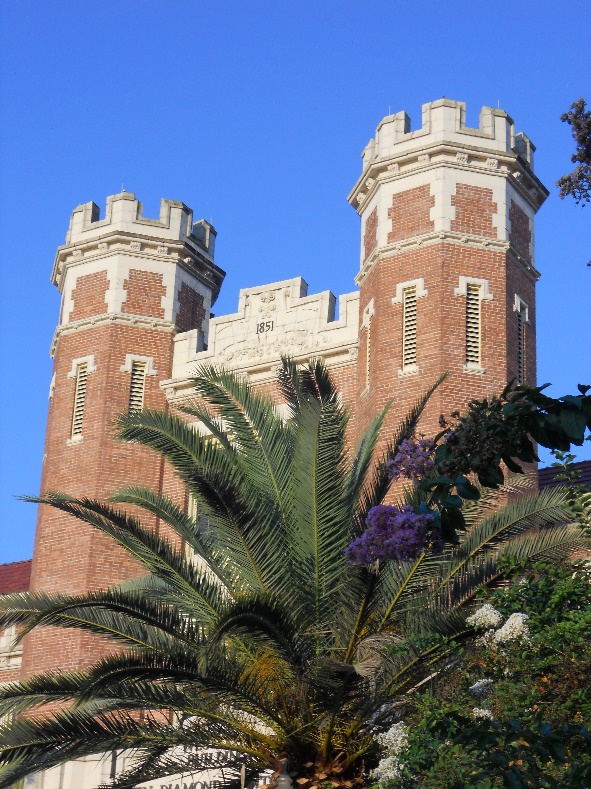 [Speaker Notes: Through June 18th remember]
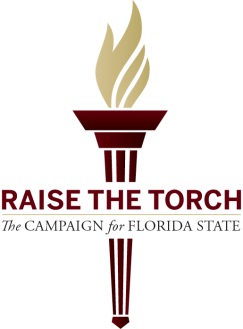 Alumni Giving Rates for 2016-17*
FSU		19.5%
Miami 	13.8%
UF 		11.6%
USF 		9.9 %
UCF 		7.5%
FAMU 	6.1%
FIU 		4.1%
UWF 		3.9%
FAU 		3.0%
*2-year average; #9 nationally among publics
[Speaker Notes: Through June 18th remember]
Alumni Giving – Top 40 Public
6
Endowment per FTE StudentTop 40 Public Universities
7
FSU Foundation
FY2017 Highlights:
Planning for New Building on College Avenue
Increased number of donor visits by 85% 
Forwarded $43M in private support to FSU
Predictive Modeling Project
Endowment return:  11.9% 
Foundation Board nominations due Nov. 10
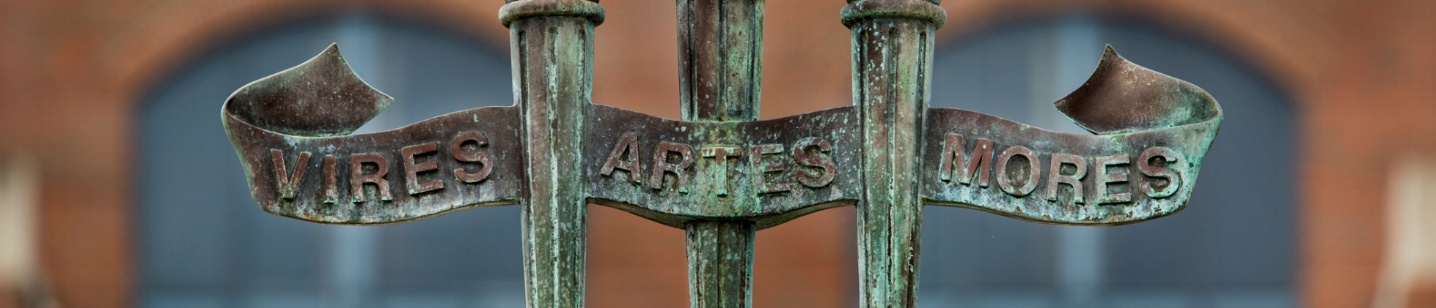 COLLEGETOWN
16
FSU Alumni Association
“Moonshot” Initiative – Goal to Increase Alumni Membership from 7% to 10% of FSU Alumni.
Major Events: 
Inspire Award-FSU Women of Distinction-Tampa
66th Annual Kickoff Luncheon
Circle of Gold Induction Dinner - October 6
Seminoles at Sea - October 27-30
Young Alumni Awards Dinner - November 3
Homecoming & Emeritus Reunion Nov.  17-19
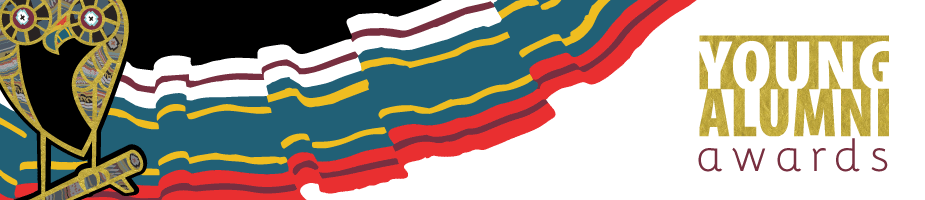 COLLEGETOWN
16
Seminole Boosters
Staff Changes/Additions
Fundraising Priorities: 
Annual Fund
Phase II Basketball Improvements
Jack Nicklaus designed Golf Course
Student-Athlete Scholarships
Scoreboards for Softball, Soccer, Track, Tennis, Beach Volleyball and Swimming & Diving
Communications Center for ACC Network
Dick Howser Stadium ticket office pavilion, grandstand and lights
Softball dugout adjustment; grandstands; awnings;    batting cage roof extension
Football Operations Bldg/Moore Center refurbishment (feasibility study in progress)
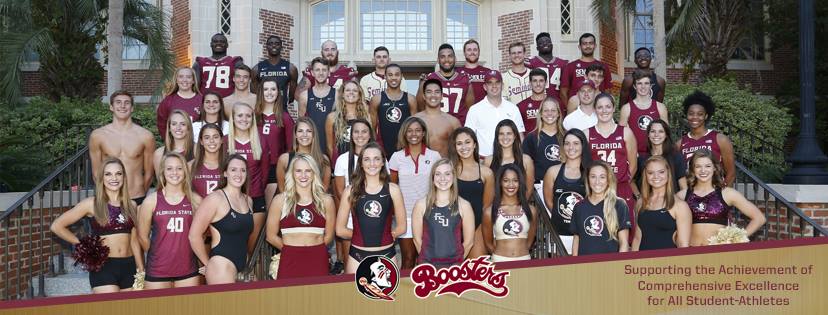 COLLEGETOWN
16
FSU Real Estate Foundation
Gateway District Concept Approved
Staff changes/additions
Recent Key Acquisitions:
Lynn Haven property
O’Connell Property – College of Business site
Campus Christian Fellowship Building
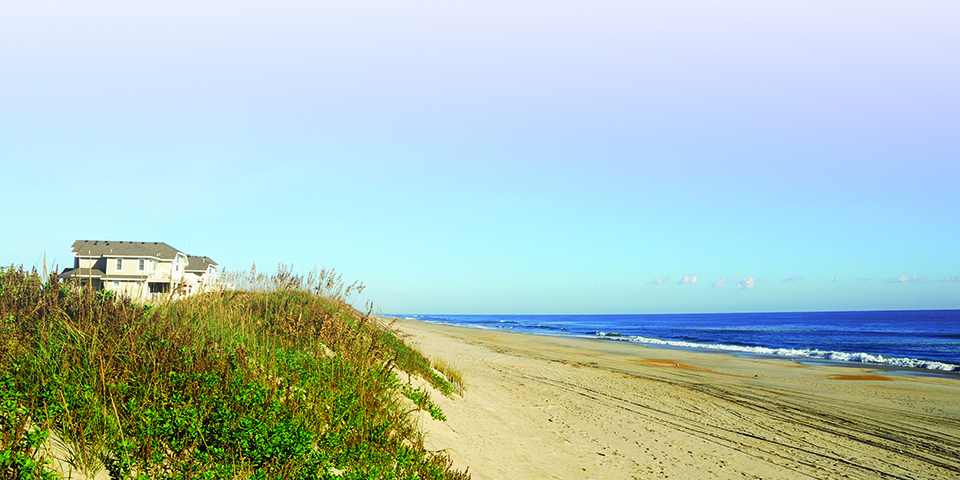 COLLEGETOWN
16
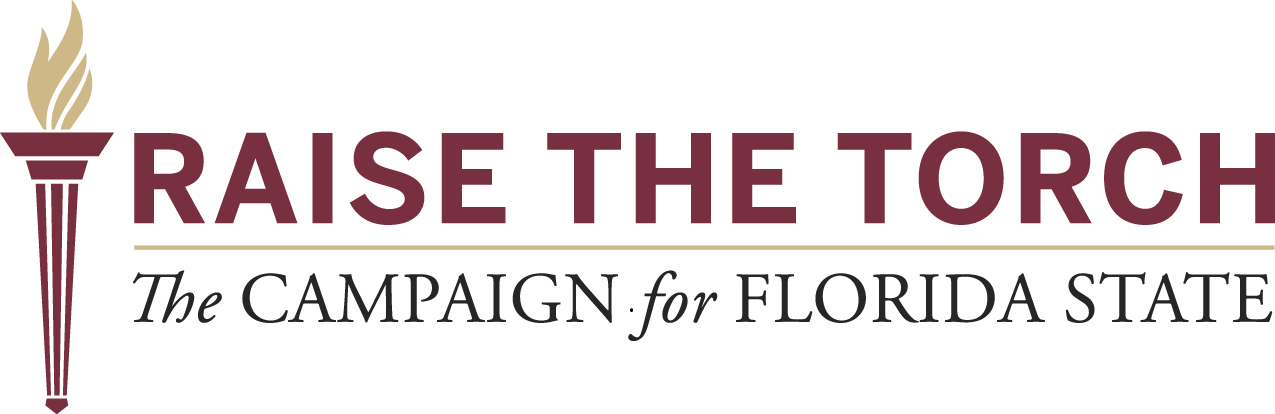 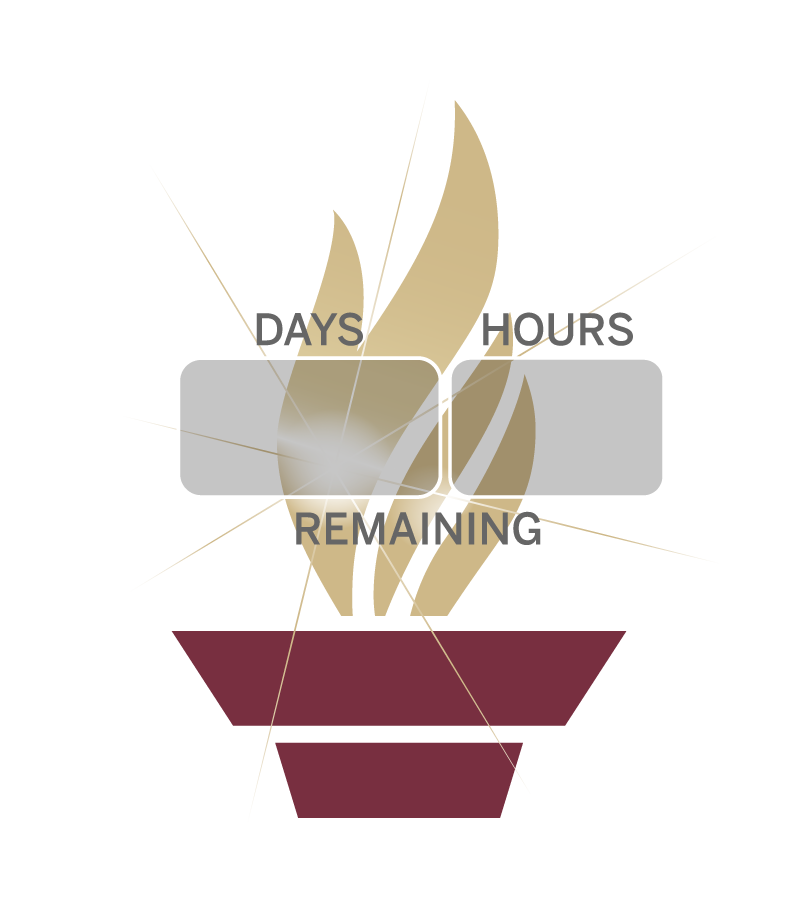 264
12
Tom Jennings, Ph.D.Vice President for University Advancement and President, FSU Foundation
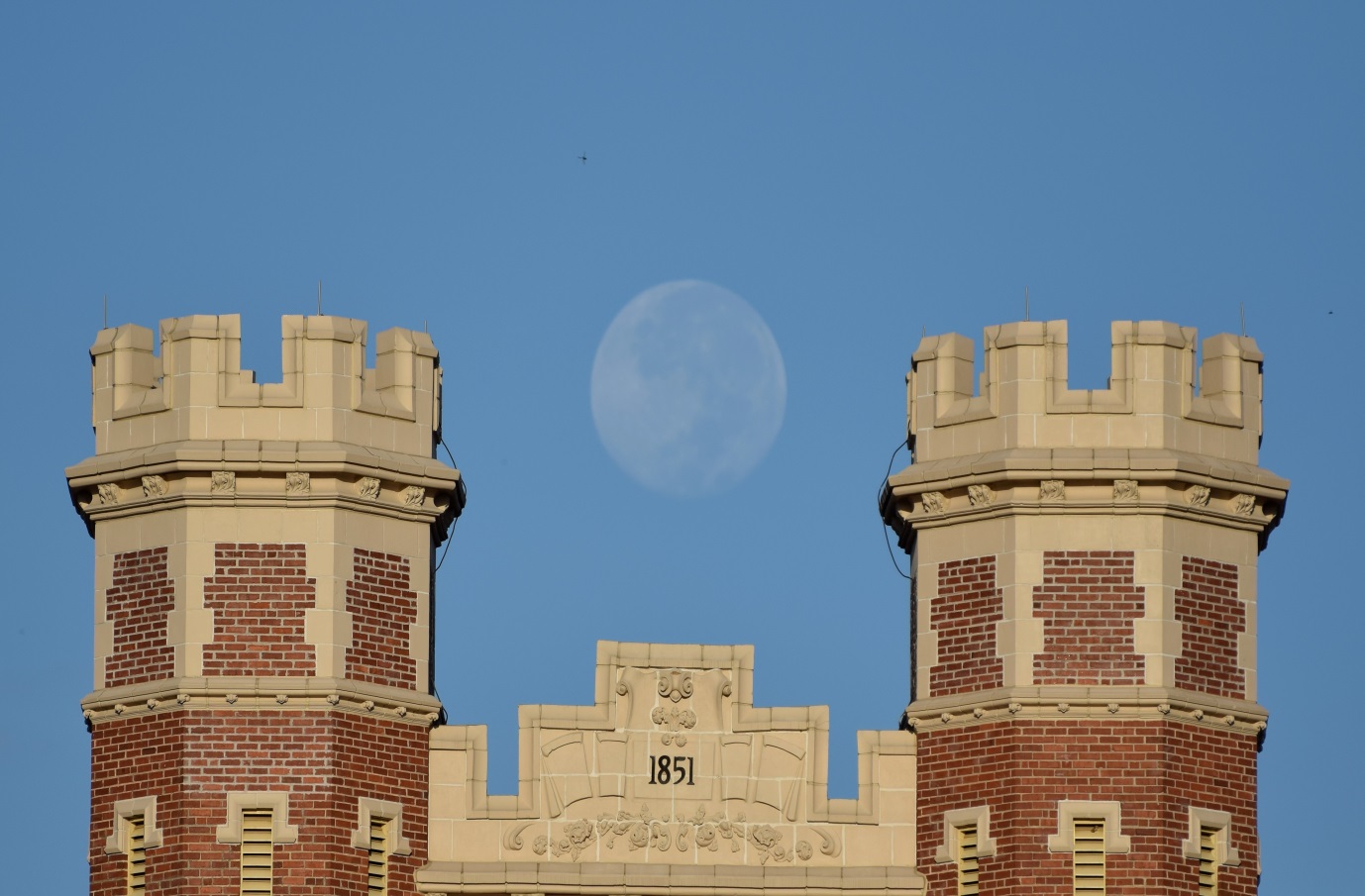 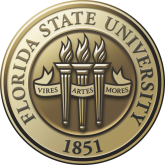 FLORIDA STATE UNIVERSITY